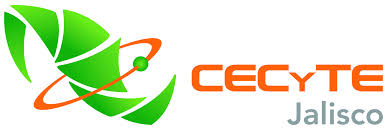 ENGLISH II
Marisol Negrete Verduzco
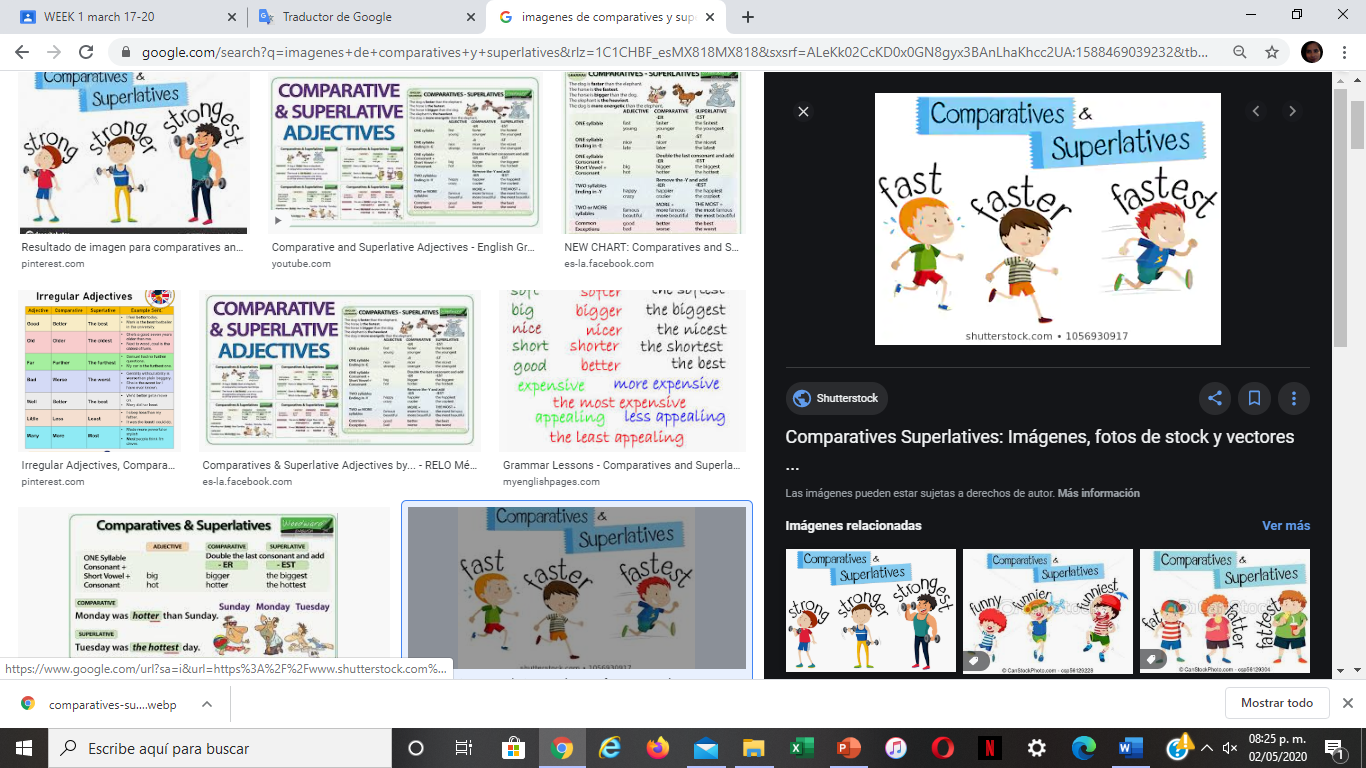 Comparatives and superlatives
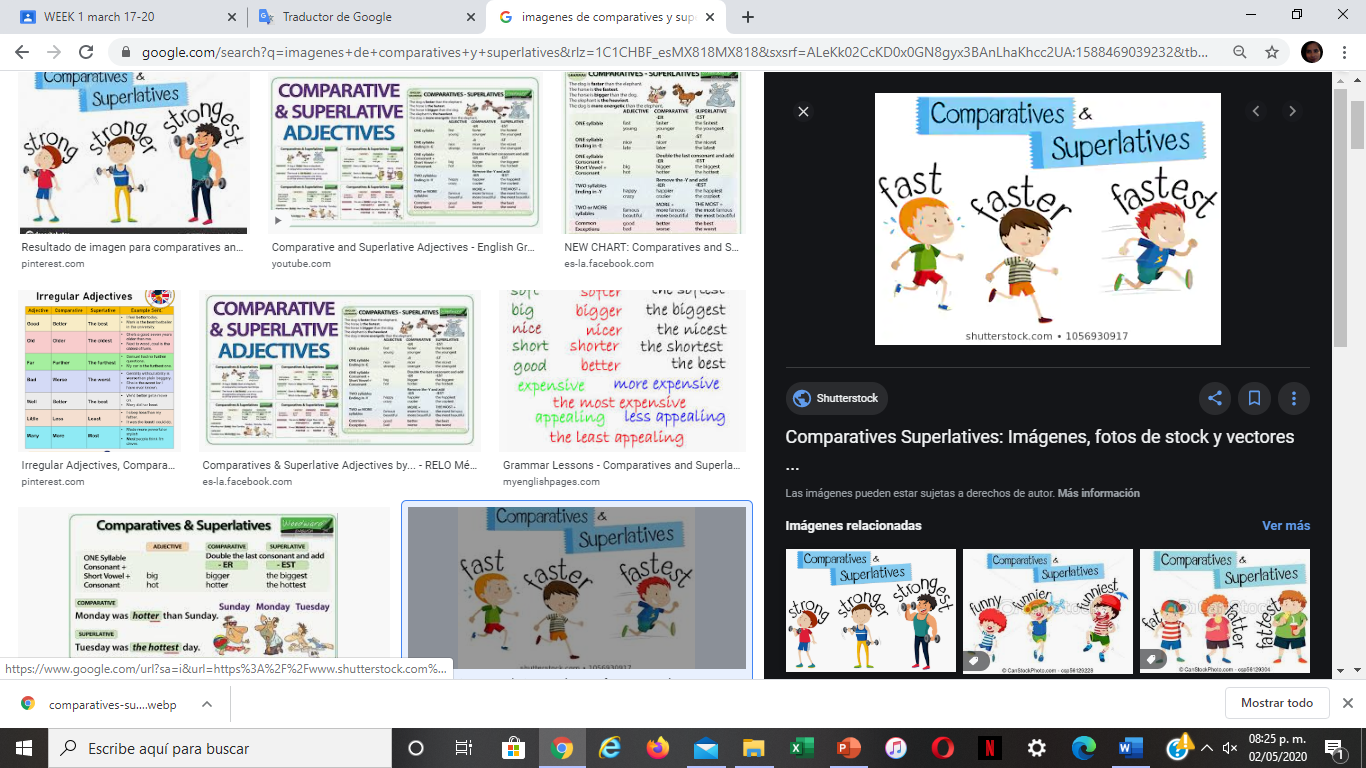 Marisol Negrete Verduzco
‹#›
Adjectives /Adjetivos
The adjectives are part of the sentence or word class that complements a noun to qualify it; expresses characteristics or properties attributed to a noun. For example:

Tall = alto			Mary is tall 
Short = Bajito			Juan is short 
Happy = Féliz			I am happy 
Sad = Triste			You are sad 
Beautiful = Hermosa		She is Beautiful 
Difficult = Dificil			Math is difficult.
Marisol Negrete Verduzco
Marisol Negrete Verduzco
‹#›
‹#›
Comparatives/ comparativos
A comparison between two or more, such as: things, animals, plants, people, etc. For example:
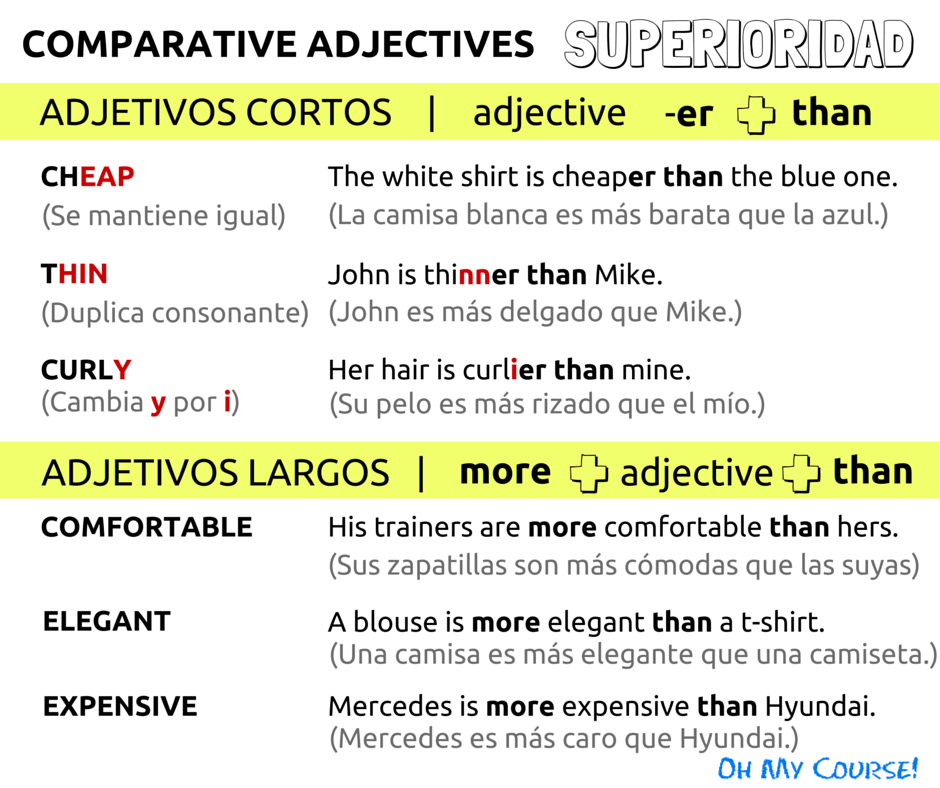 Marisol Negrete Verduzco
‹#›
‹#›
VIDEO COMPARATIVES
Marisol Negrete Verduzco
‹#›
‹#›
Superlatives/ Superlativos
An adjective in superlative degree, also called comparative of excellence, expresses the characteristic in its maximum degree (Lo mas de todo)
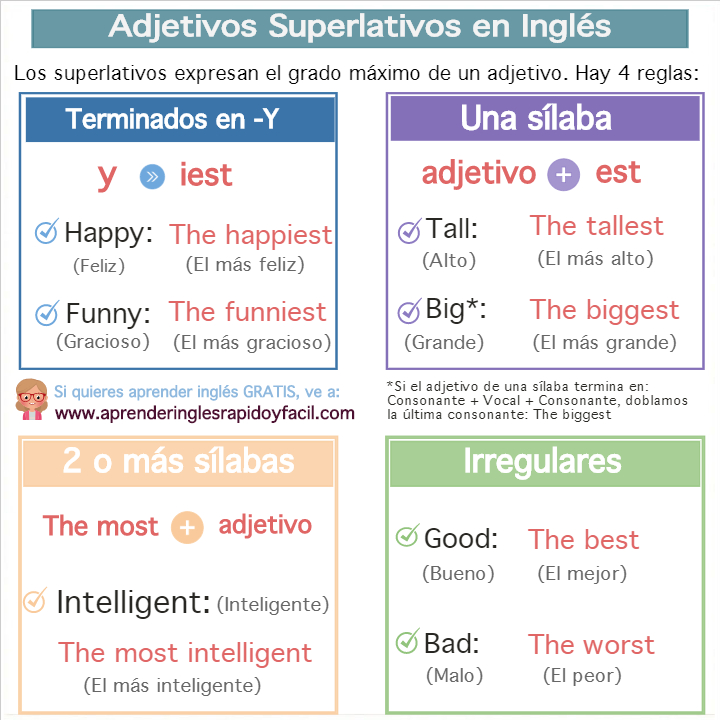 Marisol Negrete Verduzco
‹#›
‹#›
VIDEO SUPERLATIVES
Marisol Negrete Verduzco
‹#›
‹#›
IRREGULARS
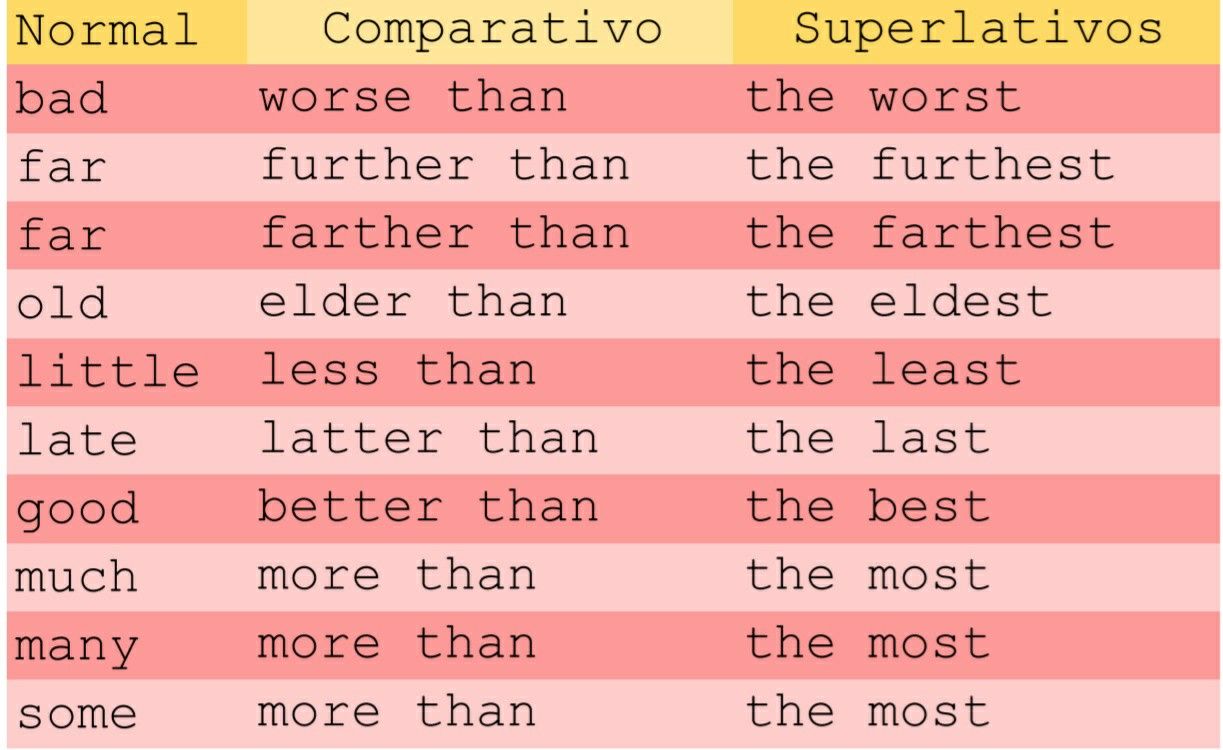 Marisol Negrete Verduzco
‹#›
‹#›
LINKS THE INFORMACION
https://ingles-practico.com/ingles-practico/basico/comparaciones-I.html
https://www.youtube.com/watch?v=M_DixVADeNs&t=21s
https://www.youtube.com/watch?v=OzDp4J5uRDo
Marisol Negrete Verduzco
‹#›
‹#›